Fix a bug in BesVis
Long Peixun
2018.11.1
A bug in BesVis
When open rtraw or dst file, the information of estime, status and quality is wrong. The hit information of MDC and CGEM is also wrong.
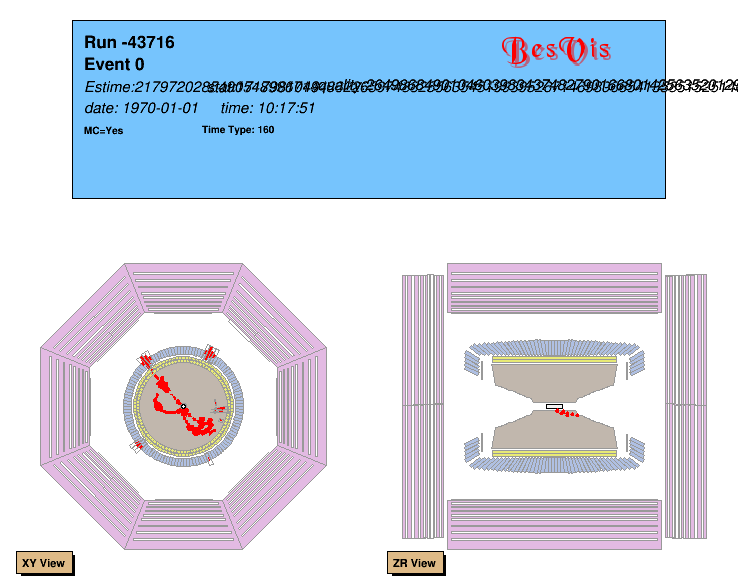 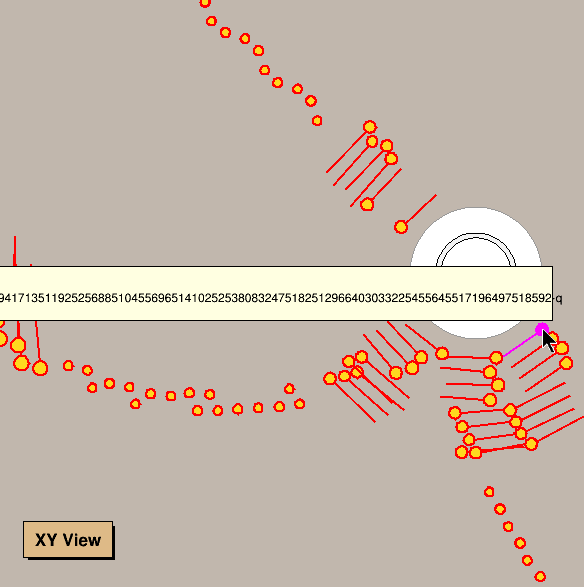 Reason and solution
Reason
Rtraw and dst event files do not contain estime, status and quality.
If we try getting the value, we may get a random value.
In MDC and CGEM hit, hit’s time will be subtracted estime of event. If estime is wrong, hit’s information will also be wrong.
Solution
If open an rtraw or dst event file, do not get estime, status and quality.
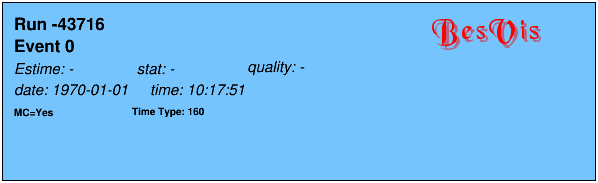 Distinguish signal and backgroundusing neighbor features
Long Peixun
2018.11.1
Using better training data
Cross Validation
A model evaluation method.
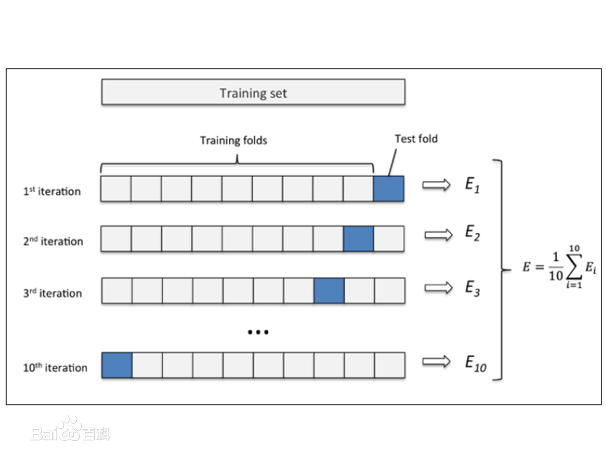 Goal and Loss function
Neighbor features
Consider 20 neighbors around the hit.
Construct Neighbor Array:
Length = 20
0 – no hit, 1 – hit
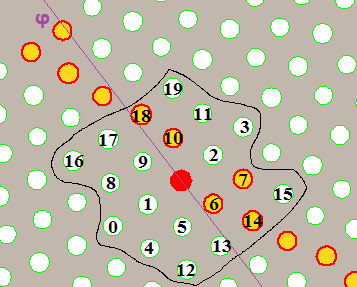 Neighbor Array = 
[0,0,0,0,0,0,1,1,0,0,1,0,0,0,1,0,0,0,1,0]
Model
Prediction value distribution
Predict value
Test Result
Neighbor model:
Signal reserve: 99.24%
Background removal: 59.91%
Simple cut model:
qcut = 115
tcut1 = -50, tcut2 = 800





Signal reserve: 98.99%
Background removal: 68.00%
Distribution of rawtime and ADC
Cut Model Display
Neighbor Model Display
Mix cut model and neighbor model
Test Item
Neighbor Model
Simple Cut Model
Parameters:
qcut = 100
tcut1 = -50, tcut2 = 1000
&
Test Result:
Signal Reserve: 98.81%
Background Removal: 82.67%
Result
Mix Model Display